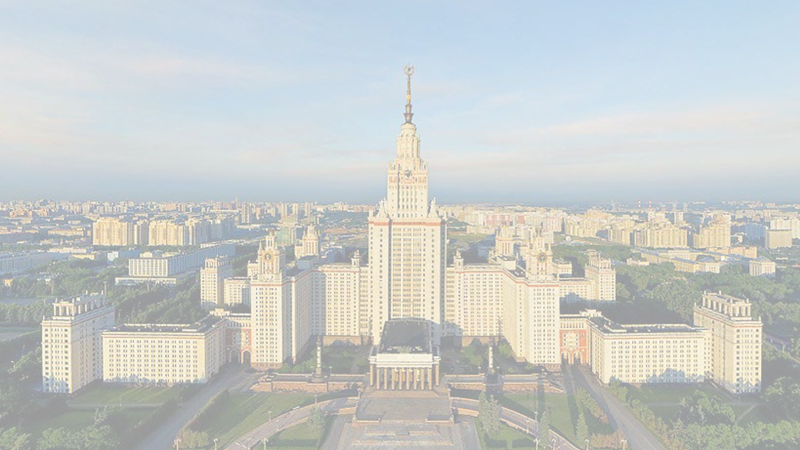 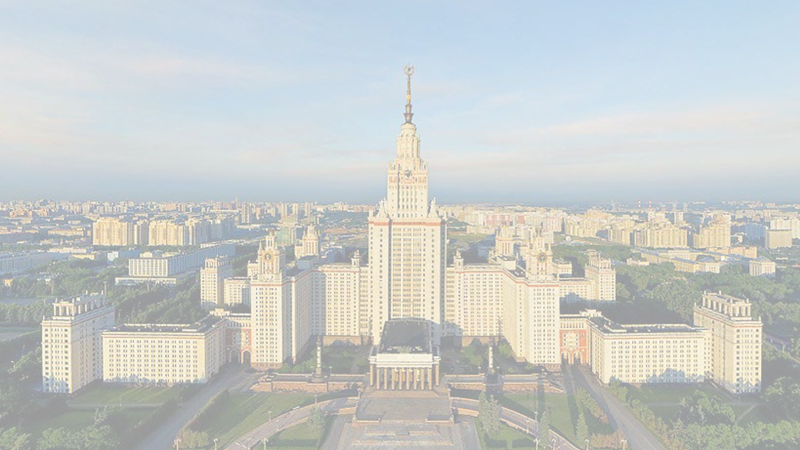 Международная научно-практическая конференция по актуальным проблемам преподавания иностранного языка 


23 марта 2023г.
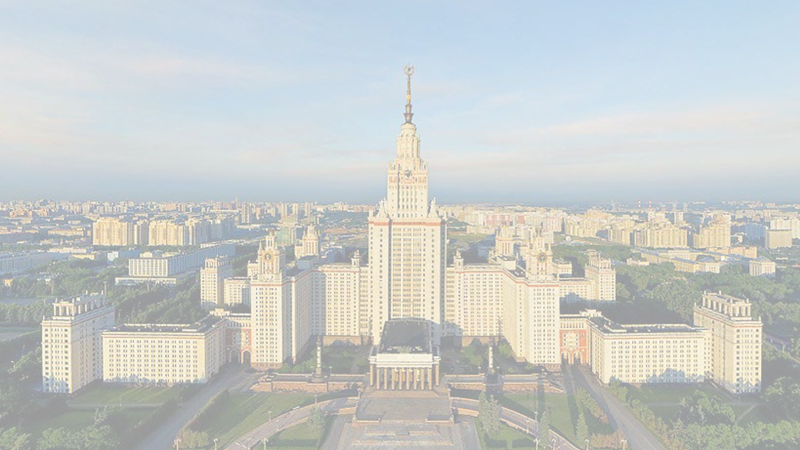 Вузы участники конференции
ЭФ МГУ имени М. В. Ломоносова
ИСАА МГУ имени М. В. Ломоносова
РФНХ и ГС при Президенте РФ
МГИМО МИД РФ
ВАВТ
Государственный университет управления
ФИЯР МГУ имени М. В. Ломоносова
Казахстанский филиал МГУ имени М.В. Ломоносова (г. Астана, Казахстан) 
Белорусский государственный университет 
Московский государственный областной университет/Государственный университет
Дипломатическая академия Мид РФ
факультет мировой политики МГУ имени М. В. Ломоносова
МПГУ
Институт Международных Экономических Cвязей
НИТУ “МИСиС”
 РЭУ им. Г.В. Плеханова
МГИМО - Одинцово
ГМПИ им. М.М. Ипполитова-Иванова
Финансовый университет при Правительстве РФ
Череповецкий государственный университет
Военный ордена Жукова университет радиоэлектроники МО РФ
РГГУ им. Серго Орджоникидзе
Военный университет им. князя Александра Невского МО РФ